Election of 1860 and Secession
I. America in 1859
	A. President was James Buchannan
		1. He refused to address slavery issue
		2. Pennsylvanian with Southern sympathies
	B. Supreme Court continued to protect slavery and the fugitive slave laws
	C. John Brown leads a raid on Harpers Ferry reigniting the slavery debate
		1. Southerners view this as treason
		2. Northerners view him as a hero (in some cases)
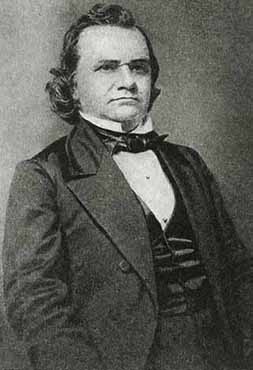 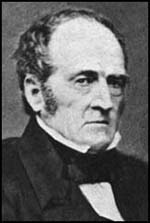 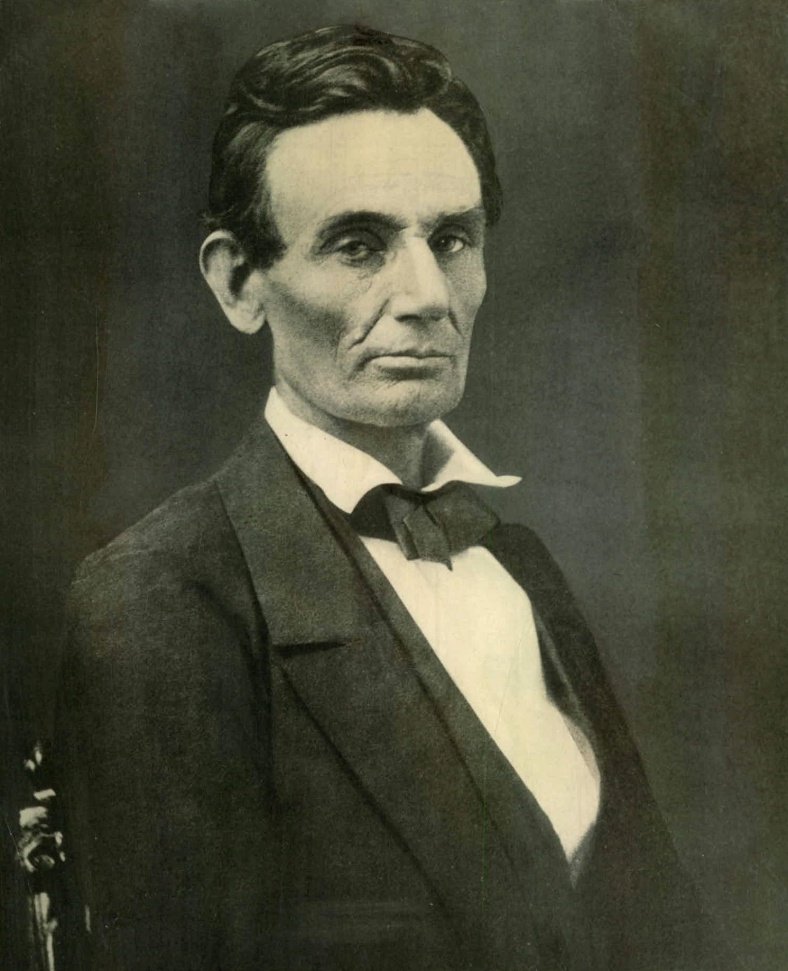 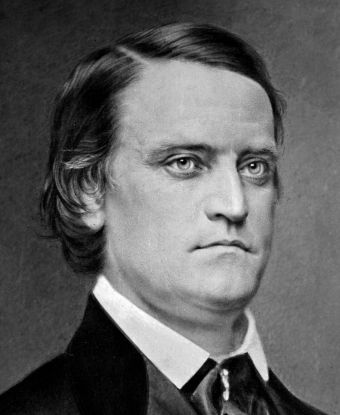 John Breckenridge
Democrat - South
Stephen Douglas
Democrat - North
Abraham Lincoln
Republican
John Bell
Constitutional Union
Candidates
II. Nominating Conventions of 1860
A. Democratic Party splits
	1. Met first in South Carolina with Douglas as leading candidate of 	northern wing
		a. Southern "fire-eaters" regarded him as a traitor for his position on 		Lecompton and Freeport Doctrine and eight cotton states walked 		out of the convention. 
	2. Next convention in Baltimore nominated Douglas while the Democratic 	party split in two
		a. Platform: popular sovereignty and against obstruction of Fugitive 		Slave Law by the states.
		b. Again, many cotton-state delegates walked out and organized a 		rival convention in Baltimore where many northern states were 			unrepresented. 
	3. Southern Democratic party nominate John C. Breckinridge
		a. A moderate from Kentucky, not a disunionist
		b. Platform: extension of slavery into territories and annexation of 			Cuba
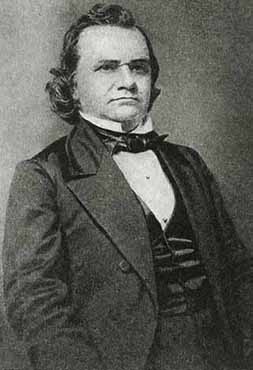 popular sovereignty 

against obstruction of the Fugitive Slave Law by the states.
Northern Democrats
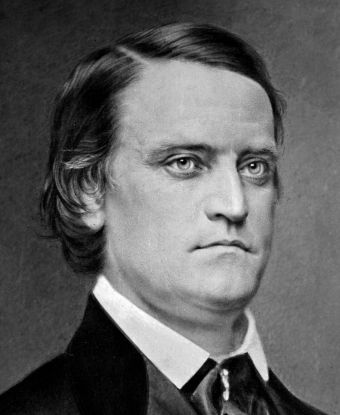 extension of slavery to the west

annexation of Cuba
Southern democrats
B. Constitutional Union Party
	1. Nominate John Bell of Tennessee
		a. Wanted to preserve the Union; saw Bell as a compromise 		candidate. 
		b. Consisted of former Whigs from the upper South and 				Know-Nothings 		c. Feared that a Lincoln victory would cause Deep South 			states to secede
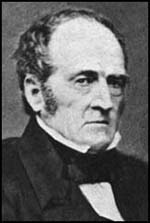 wanted to preserve the Union

follow the guidelines in the Constitution
Constitutional union party
C. Republican Party
	1. Nominate Abraham Lincoln of Illinois (believed he was more 	electable then others)
	2. William H. Seward the front-runner but perceived as too 	radical for victory in general election. 
	3. Platform: nonextention of slavery (free-soilers), protective tariff 	(for industrialist), no rights for immigrants (for “Know Nothings”), 	Pacific Railroad (for Northwest), internal improvements in the 	West, free Homesteads from public lands (farmers) 
D. Warnings and Actions
	1. Southern secessionists warned that the election of Lincoln 	would split the Union 
		a. Lincoln not an abolitionist; yet issued no statement to 			quell southern fears. 
	2. Lincoln chose not to campaign; let his record stand on its 	own
nonextention of slavery (free-soilers)

protective tariff (for industrialist) 

no rights for immigrants (for “Know Nothings”)

Pacific Railroad (for Northwest) 

internal improvements in the West

free Homesteads from public lands (farmers)
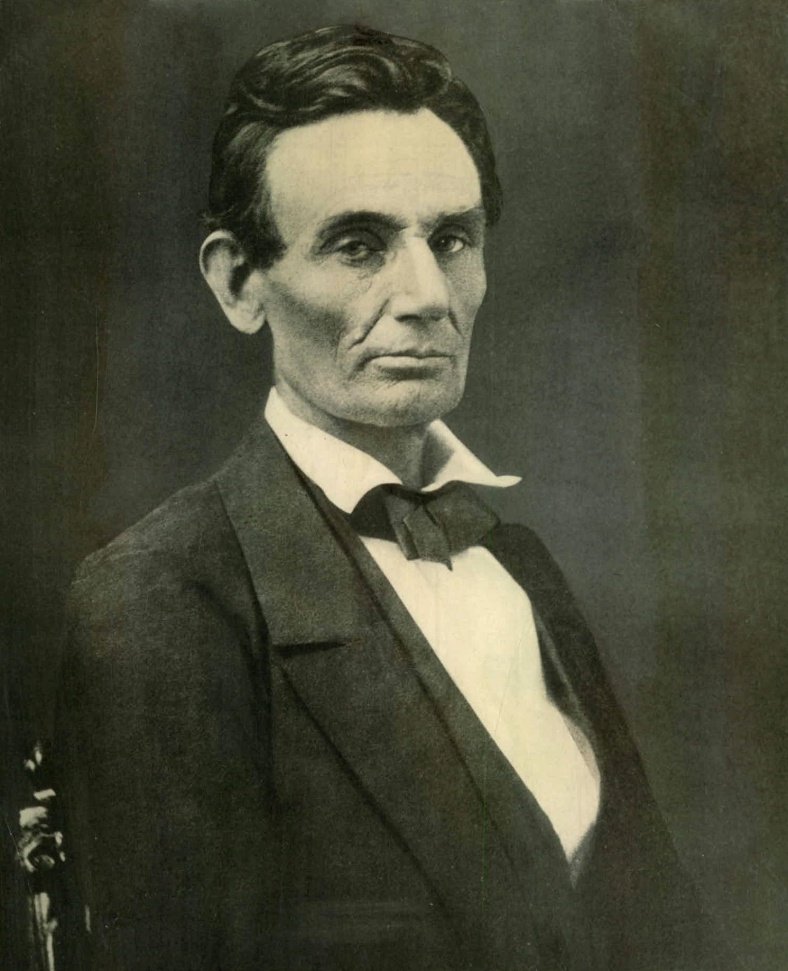 Republican Platform
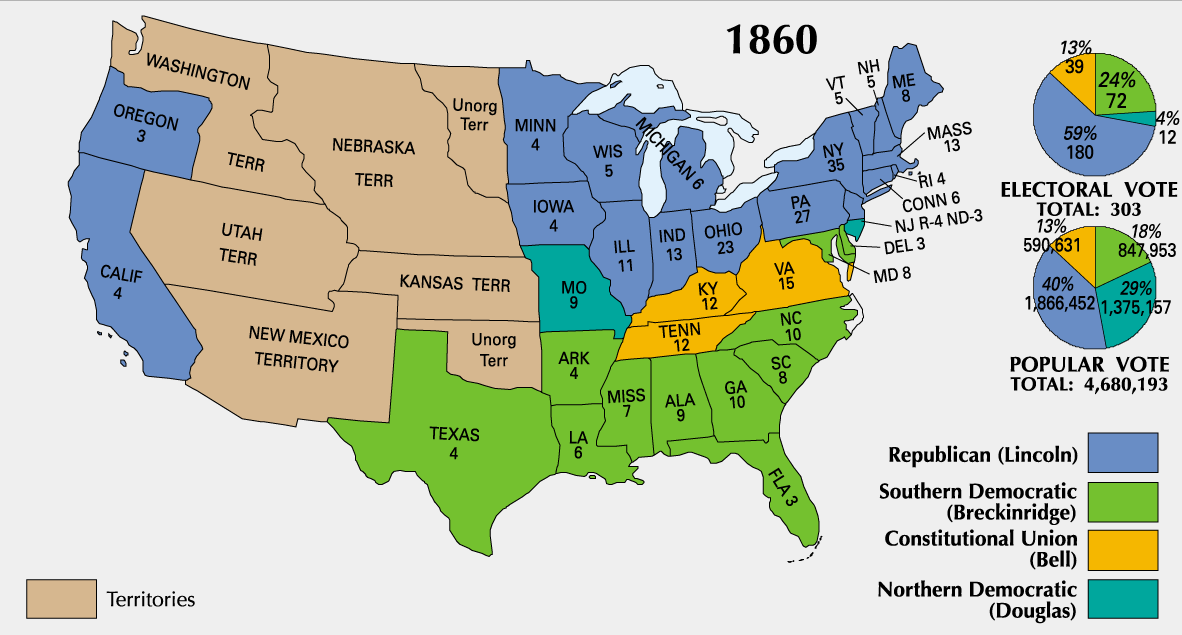 results
III. Election of 1860
	A. Abraham Lincoln elected president with only 40% of the popular vote; 	most sectional election in history
		1. Lincoln won all Northern States except for NJ and MO (180 				electoral votes to 123)
			a. Lincoln not on even on the ballot in 10 southern states
			b. South Carolina was not happy with result, reason to secede
		2. Breckinridge won all the Deep South states plus Arkansas, 				Maryland, Delaware
		3. Bell won Border States of Virginia, Kentucky and mid-slave state of 		Tennessee 
		4. Douglas won only MO and NJ but finished 2nd in popular votes
	B. South still had control of both Houses of Congress and a 5-4 majority 	on Supreme Court
IV. Southern States Secede from Union
	A.  Southern States leave the Union
		1. Four days after the election of Lincoln, the "Black Republican", South Carolina 			legislature 	unanimously called for a special convention in Charleston. (Dec 20, 			1860 – unanimous vote)
		2. Within six weeks, six other states seceded (Mississippi, Florida, Alabama, Georgia, 		Louisiana, Texas)
			a. This all took place during Buchanan’s “lame-duck period”
		3. Four other states secede in April 1861 after Lincoln calls for troops (Virginia, 				Arkansas, North Carolina, Tennessee)
	B. Confederate States of America formed in Montgomery, AL
		1. Jefferson Davis is chosen as president of the government (later moved to 				Richmond, Va., after Virginia votes to leave the Union)
C. President Buchanan does little to prevent secession
		1. Claimed the Constitution did not give him authority to stop secession 			with force.
		2. Northern army at this point was small, weak and scattered on frontier.
		3. Many of his advisors were “pro-southern”
		4. Northern sentiment favored peaceful resolution rather than war
		5. Buchanan’s wait and see approach probably helped save the Union
			a. Use of immediate force would have probably driven border states of 			Maryland and 	Kentucky to the South. This would have sealed the 					Union’s fate.
D. Reasons for Southern Secession
	1. Alarmed at the political balance tipping in favor of the North. 
	2. Horrified at victory of the sectional Republican Party which appeared to threaten their 	rights as a slaveholding minority. 	3. Angry over free-soil criticism and abolitionism, and northern interference such as the 	Underground Railroad and John Brown’s raid. 
	4. Many southerners felt secession would be unopposed 		a. Northern industrialists dependent on southern repayment of loans and cotton 			could not afford to cut economic ties.            	 b. Debts could be repudiated in case of war.        5. Opportunity to end generations of dependence to the North.          	a. Independent South could develop its own banking and shipping while trading 			directly with Europe.             	b. No longer at the mercy of northern industrialists crying for higher tariffs.         6. Morally they were in the right         	a. 13 original states had voluntarily entered the Union; now southern states were 			voluntarily withdrawing from it.            	b. Saw self-determination of the Declaration of Independence as applying to them. 
			i. Right to replace gov’t with one that meets the needs of the people
V. Crittenden Amendments (December 18-31, 1860)
	A. Proposed by Senator John J. Crittenden of Kentucky (heir to political throne of Clay)
	B. Designed to appease the South, give peace one more try
	C. Provisions 
		1. Slavery in the territories was to be prohibited north of 36-30 but was to be given full 		federal 	protection south of that line existing or “hereafter to be acquired” (aka 			Cuba)
		2. Popular sovereignty for future states
	D. Rejected by Lincoln, all hope of compromise gone
		1. Lincoln believed he was elected on the principle of the non-extension of slavery
	E. Charleston Courier 1861 editorial: "Men at Washington think there is no chance for 	peace, and indeed we can see but little, everything looks gloomy. The Crittenden 	resolutions have been voted down	again and again. Is there any other proposition 	which will win, that the South can accept? If not—there comes war—and woe to the 	wives and daughters of our land; beauty will be but an incentive to crime, and 	plunder but pay for John Brown raids. Let our citizens be prepared for the worst, it may 	come."
VI. Lincoln’s Inauguration and First Days in Office
	A. Lincoln’s inaugural address
		1. Vowed to preserve the Union, to “hold, occupy and possess” Federal property in the South, 		“Physically speaking, we cannot separate”
		2. Republicans & Democratic unionists agreed with speech’s firmness & moderation
		3. Lower South regarded it tantamount to declaration of war.
	B. Lincoln’s Cabinet
		1. William H. Seward (Secretary of State)
		2. Salmon P. Chase (Treasury Secretary)
			a. leading abolitionist
			b. eventually appointed by Lincoln as Chief Justice of Supreme Court
		3. Edwin M. Stanton (Secretary of War)
			a. Initially does not support Lincoln’s policies (called Lincoln: “the original gorilla”)
		4. Cabinet frequently feuded with each other, adding pressure to Lincoln
	C. Lincoln an able leader
		1. Developed a genius for interpreting and leading a fickle public opinion. 
		2. Showed charitableness toward South and patience toward backbiting colleagues.